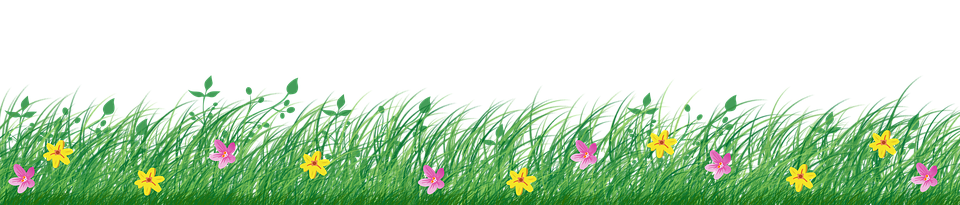 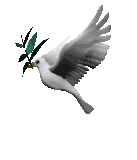 অন-লাইন ক্লাসে সবাইকে স্বাগতম
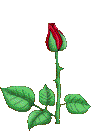 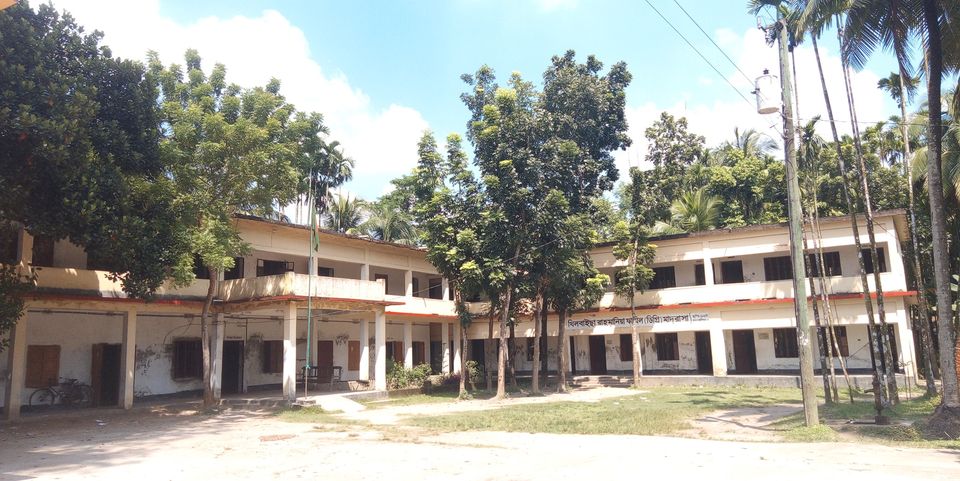 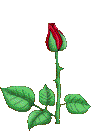 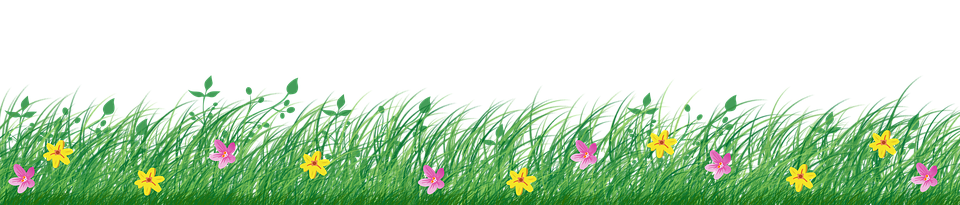 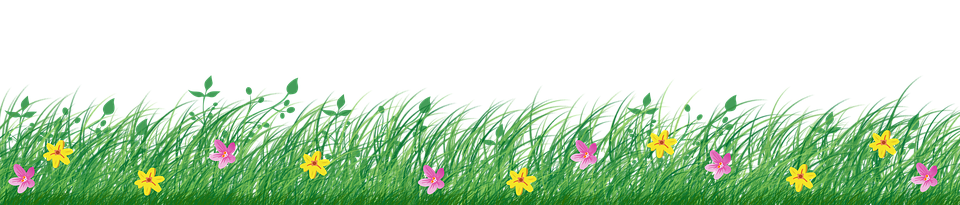 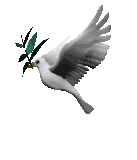 শিক্ষক পরিচিতি
মোঃ মুরশিদুর রহমান 
ইবতেদায়ি ক্বারি 
খিলবাইছা রাহঃফাজিল(ডিগ্রি )মাদরাসা
 সদর লক্ষ্মীপুর ।
মোবাইল নং ০১৭১০০৮৮০৮১
Email-murshidurrahman1981@gmail.com
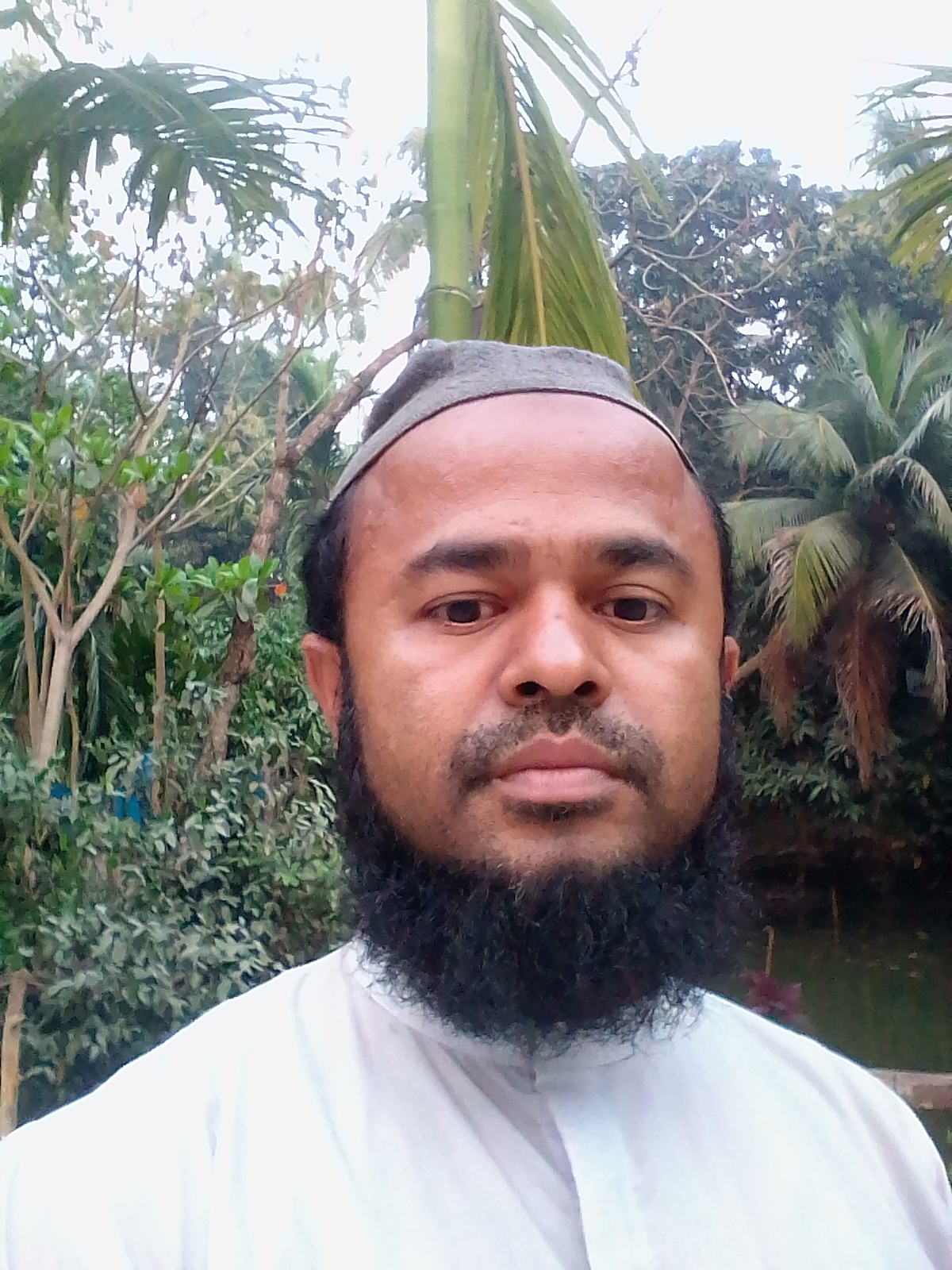 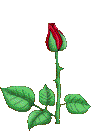 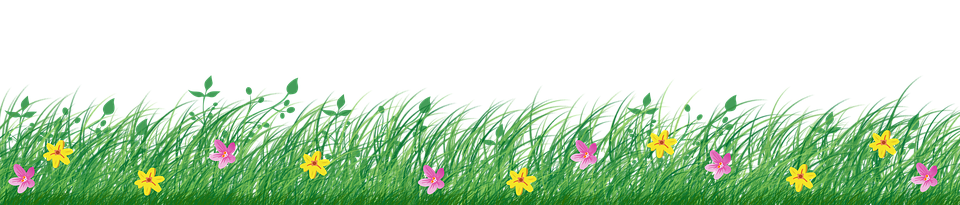 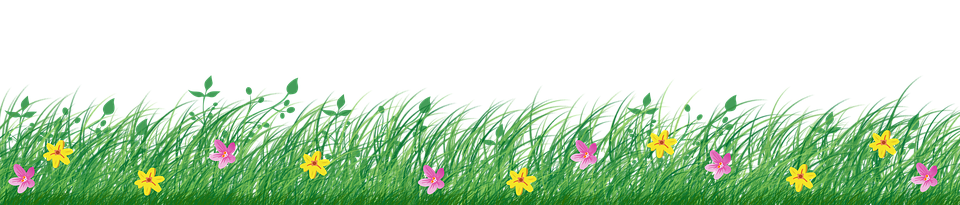 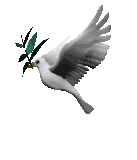 পাঠ পরিচিতি
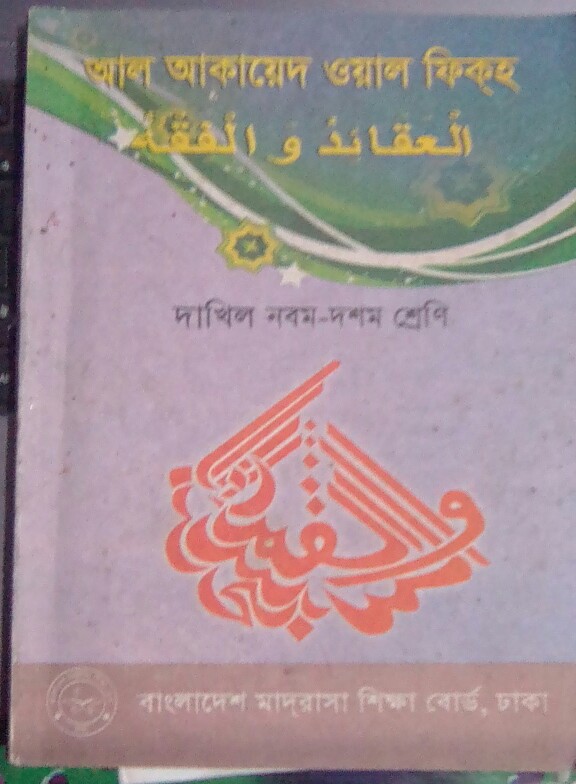 শ্রেনিঃনবম 
বিষয়ঃ আকাইদ ও ফিকহ 
আলোচ্য বিষয়ঃ তায়াম্মুম
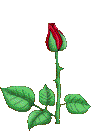 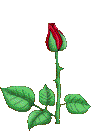 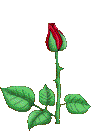 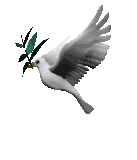 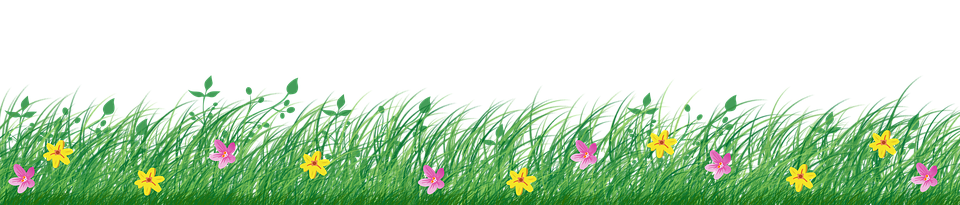 শিখনফল
১।তায়াম্মুমের পরিচয় দিতে পারবে ।  
২।তায়াম্মুমের ফরজ বর্ননা করতে পারবে।  
৩।তায়াম্মুমের সুন্নত গুলু লিখতে পারবে।  
৪।তায়াম্মুম ভঙ্গের কারন ব্যাখ্যা করতে পারবে ।
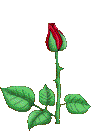 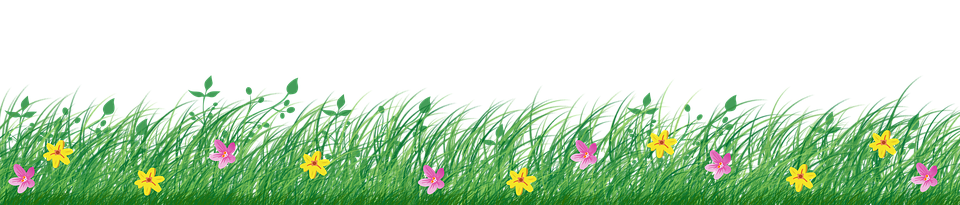 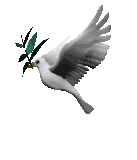 আমরা ছবিগুলি দেখি
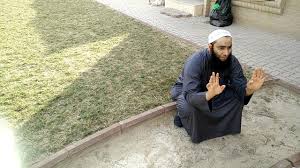 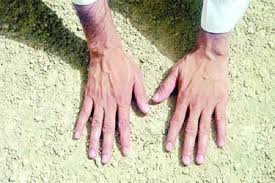 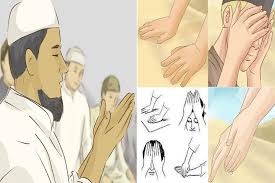 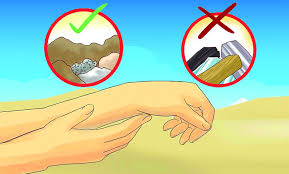 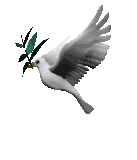 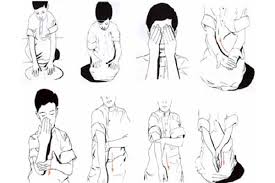 এগুলি তায়াম্মুমের বিভিন্ন দৃশ্য
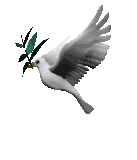 আমরা একটি ভিডিও দেখি
ভিডিওতে তোমরা কি দেখলে ?
মূল্যায়ন
তায়াম্মুমের শাব্দিক অর্থ কী?
তায়াম্মুমের ফরজ কয়টি?
কোন কোন বস্ত দ্বারা তায়াম্মুম বৈধ?
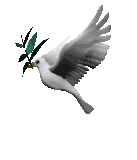 তায়াম্মুমের অর্থ
তায়াম্মুম আরবি শব্দ । এর আভিধানিক অর্থ ইচ্ছা করা, সংকল্প করা ।
ইসলামি শরিয়তের পরিভাষায় তায়াম্মুম বলা হয়,
পবিত্র মাটি দ্বারা পবিত্র হওয়ার নিয়তে মুখমণ্ডল ও উভয় হাত কনুইসহ মাসেহ করা ।
তায়াম্মুমের ফরজ
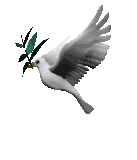 তায়াম্মুমের ফরজ ৩টি। যথা-
পবিত্রতা অর্জনের নিয়ত করা
উভয় হাত পবিত্র মাটিতে মেরে তা দ্বারা সমস্ত মুখমণ্ডল মাসেহ করা
উভয় হাত পাক মাটিতে মেরে প্রথমে বাম হাত দ্বারা ডান হাত পরে ডান হাত দ্বারা বাম হাত কনুইসহ মাসেহ করা
তায়াম্মুমের সুন্নত সমূহ
০৫-হাত মারার সময় আঙ্গুলগুলো প্রসারিত রাখা
০৬-কমপক্ষে তিন আঙ্গুল দিয়ে চেহারা ও হাত মাসেহ করা
০৭-চেহারা মাসেহ করার পর দাঁড়ি খিলাল করা
০১-তায়াম্মুমের শুরুতে বিসমিল্লাহ পড়া
০২-তারতিব ঠিক রেখে তায়াম্মুম করা
০৩-পাক মাটির উপর হাতের তালু মারা
০৪-হাত মাটিতে মারার পর ঝেড়ে ফেলা
তায়াম্মুম ভঙ্গের কারণ
০১-যে সব কারণে অজু নষ্ট হয় সে সব কারণে তায়াম্মুমও নষ্ট হয়।
০২-পানি না পেয়ে তায়াম্মুম করে থাকলে পানি পাওয়া মাত্রই তা নষ্ট হয়ে যাবে
০৩-রোগের কারণে তায়াম্মুম করে থাকলে রোগ সারার সাথে সাথে তা নষ্ট হয়ে যাবে
০৪-পানি আনতে ভয়ের কারণে তায়াম্মুম করে থাকলে ভয় দূর হওয়া মাত্রই তা নষ্ট হয়ে যাবে
০৫-অজু ও গোসলের এক তায়াম্মুম করে থাকলে অজুর তায়াম্মুম নষ্ট হলে গোসলের তায়াম্মুম নষ্ট হবেনা।
তবে অন্য কোন কারণে গোসল ফরজ বা ওয়াজিব হলে গোসলের তায়াম্মুমও নষ্ট হয়ে যাবে।
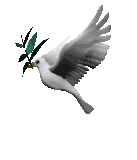 যেই সকল বস্তুদ্বারা তায়াম্মুম বৈধ
পবিত্র মাটি
বিলাতি মাটি
গেরু মাটি
চুনাপাথর
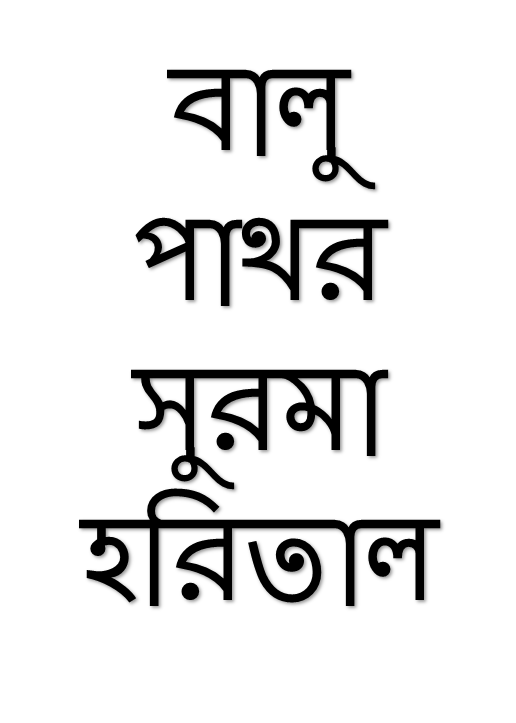 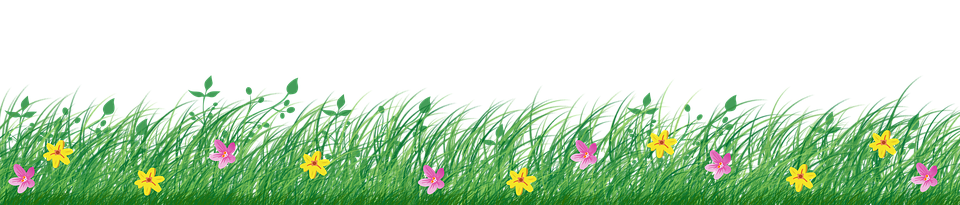 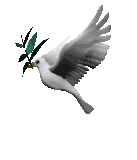 একক কাজ
তায়াম্মুমের সুন্নাত গুলো লিখ
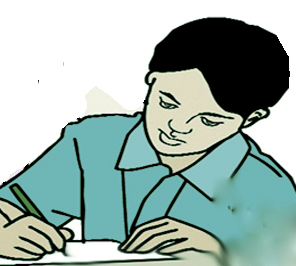 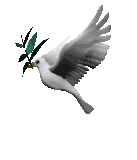 বাড়ির কাজ
তায়াম্মুম ভঙ্গের কারন সমুহ লিখ
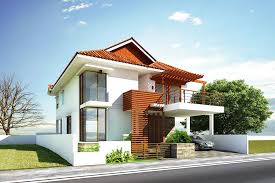 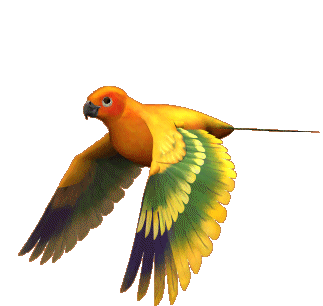 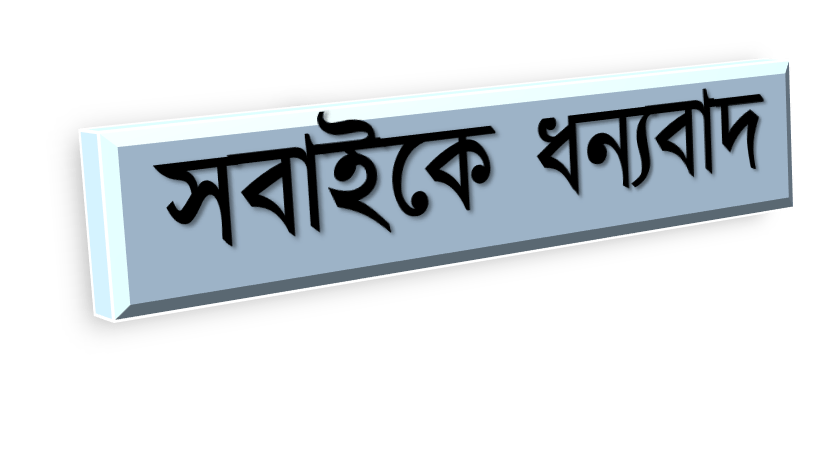 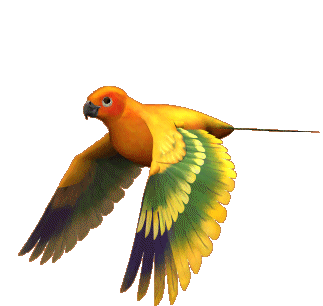 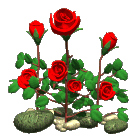 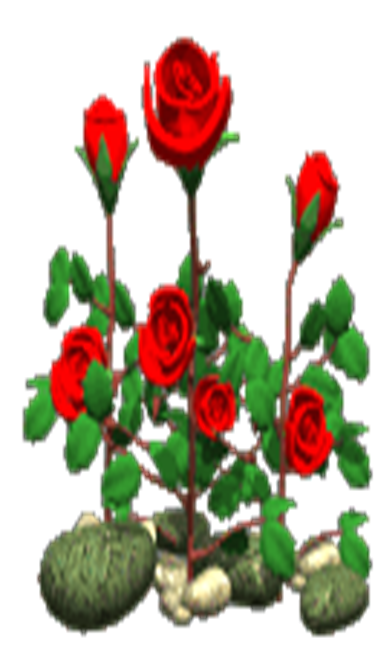 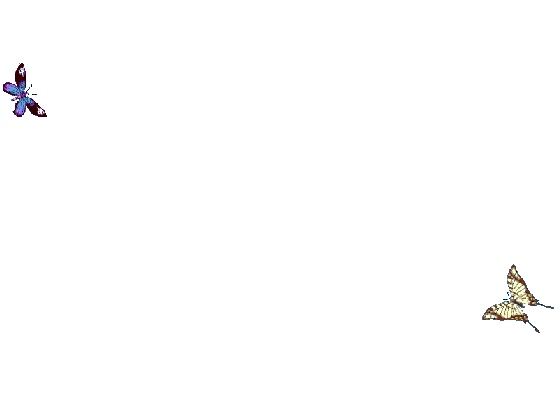 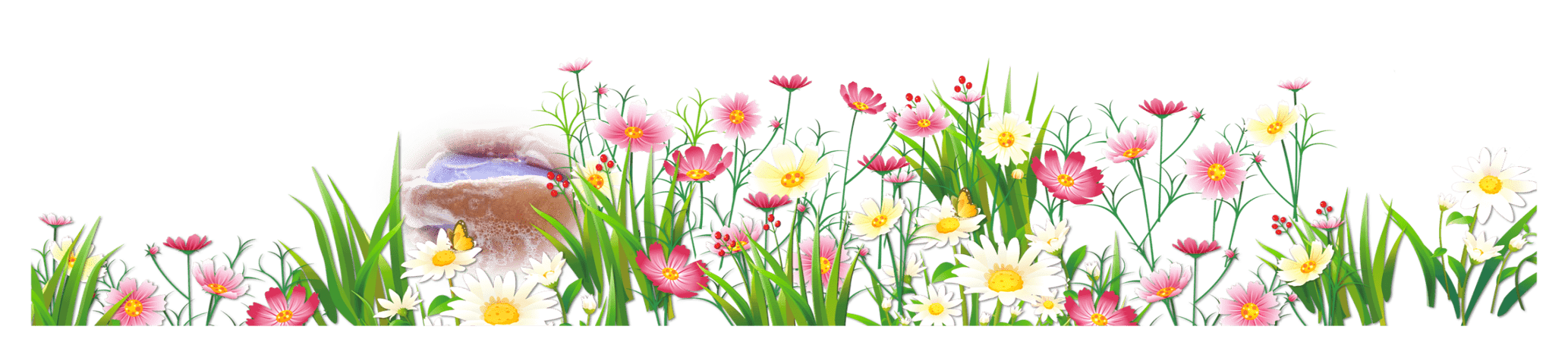 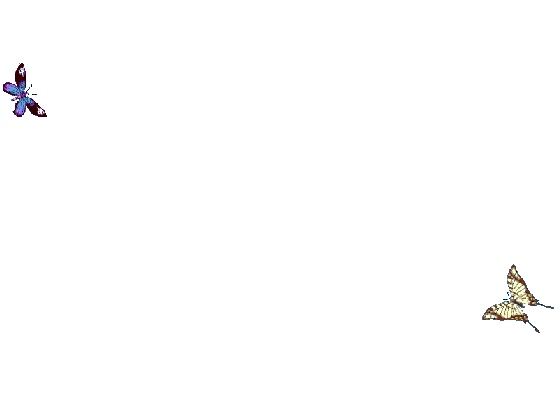 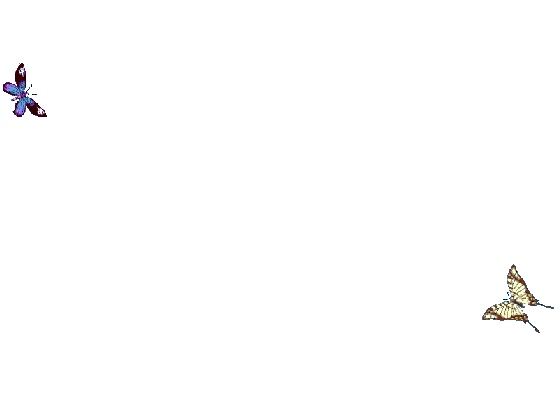